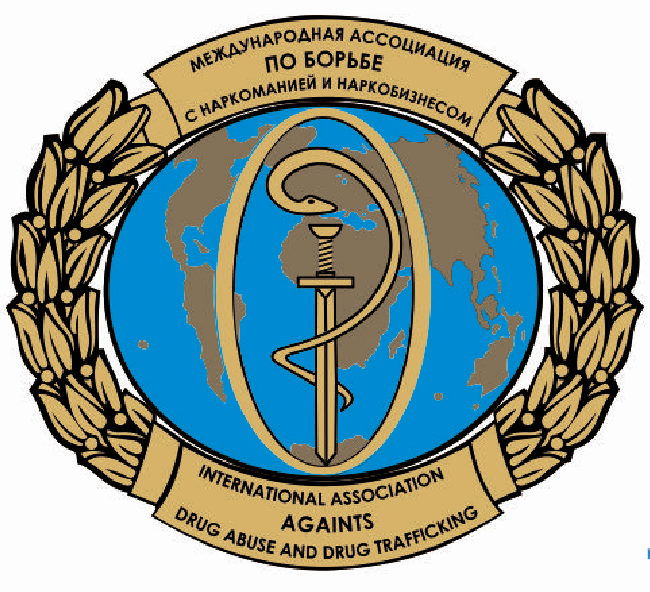 21 февраля 2023 года в колледже Санкт-Петербургского института (филиале) Всероссийского Государственного Университета Юстиции Российской Правовой Академии Министерства Юстиции РФ членом РОО МАБНН – полковником юстиции в отставке Леденевым В.И. была проведена беседа с учащимися вышеуказанного колледжа об основных направлениях деятельности РОО МАБНН, о вреде и опасности наркомании, о проблемах борьбы с этой зависимостью, о правовых основах противодействия наркомании и наркобизнесу в Российской Федерации.